演題名：	○○○○○○○○○○○○○○○○○○○○

所　属： 	1. △△大学　○○
			2. ○○大学附属病院
　　　　		3. ○○大学大学院□□

名　前：	○○ ○○1,2, △△ ○○2, ○○ ○○1, △△ ○○1,3	  
	
本演題に関連して、筆頭著者に開示すべきＣＯＩはありません。
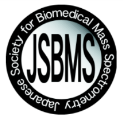 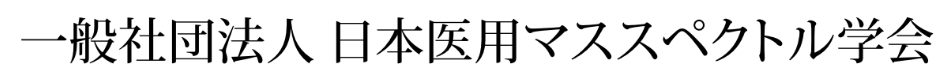 演題名：	○○○○○○○○○○○○○○○○○○○○

所   属：	1. △△大学　△△△△
	2. □□大学附属病院
　　　　	3. △△大学大学院○○

名　 前：	○○ ○○1,2, ○□ ○○2, □□ ○○1, ○○ ○○1,3



本演題に関連して、筆頭著者の開示すべきＣＯＩは下記のとおりです。

	（※以下の①から⑨の例を参照して記入）
　  	①○○株式会社より本日より1年以内に顧問料を受理しています。
　　	②○○株式会社の株を保有しています。		　　　　　　　　
　　	③○○株式会社より本日より1年以内に特許使用料を受理しています。		④○○株式会社より本日より1年以内に講演料を受理しています。　	　　　
　　	⑤○○株式会社より本日より1年以内に原稿料を受理しています。
	⑥○○株式会社より本日より1年以内に受託研究・共同研究費を受理しています。 	⑦○○株式会社より本日より1年以内に奨学寄付金を受理しています。 
	⑧○○株式会社の寄付講座に所属しています。
	⑨○○株式会社より本日より1年以内に報酬を受理しています。
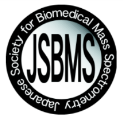 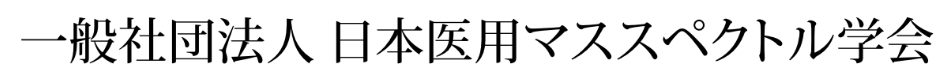 演題名：	○○○○○○○○○○○○○○○○○○○○

所　属：　	1. ○○株式会社　開発部
　　　　	2. ○○株式会社　中央研究所
　　　　	3. ○○大学　△△△△

名　前：　	 ○○ ○○1,2, ○□ ○○2, □□ ○○1, ○○ ○○1,3

例）	本演題の筆頭著者は企業に所属しており、研究費および
		該当するものの給与等は○○株式会社より支給されています。
※この例を参考にして作成すること。
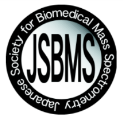 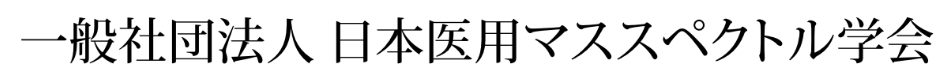